2 Het geheim van uw diervoeder
Kwaliteitscontrole
Productieproces
Ingrediënten
Kwaliteitscontrole
Interne controles van procedures en systemen
Controles door een derde partij

Variatie van ingrediënten
Soms vele formules (recepten/variaties )
Hills (maar ook Specific) heeft vaste formule

Research & Development
Product controle grondstoffen/eindproduct vaak tov minimaal
Aspecten van kwaliteits  productie  programma
Controle aangevoerde ruwe ingrediënten
Goede verwerking ingrediënten inclusief zo kort mogelijke tijdelijke opslag
Vaak monstername en goede documentatie
Tracking & Tracing
Alle leveranciers doen mee aan kwaliteits borging
Alle vlees ingrediënten zijn ook geschikt verklaard voor humane consumptie
Houdbaarheid
Product moet nutritioneel, microbieel, fysisch en zintuigelijk nog in orde zijn
Droge producten: vooral oxidatie gevaar
Voorkom oxidatie door vers product, goed productieproces, juiste verpakking
Droog voer: 12-18 maand
Blikvoer: 24 maand
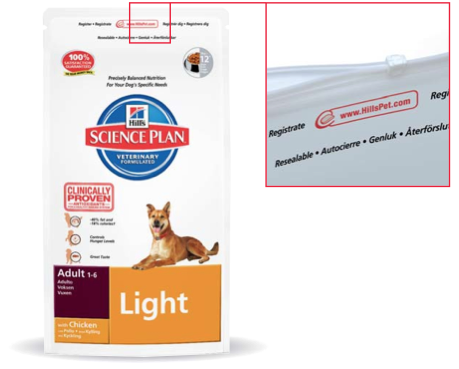 Productieproces droogvoer
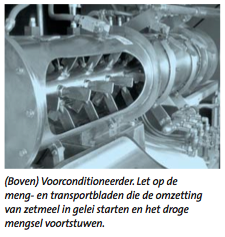 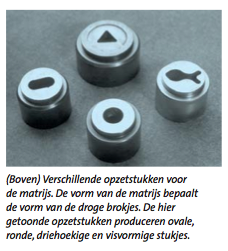 Nat voer
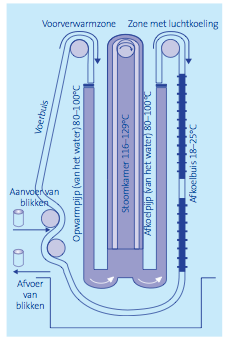 Vlees
Droog bijmengsel
Water en stoom
In blikken gegoten
Stoom bij afsluiten
In de blikken toren
Diervoederingrediënten
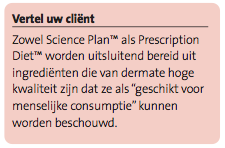 koolhydraten
Vezels
Bietenpulp en sojaschroot zijn snel fermenteerbaar en nuttig voor het gezond houden van het maag-darmkanaal


Pindaschroot en cellulose zijn langzaam fermenteerbaar en nuttig voor het verdunnen van calorieën
Eiwitten
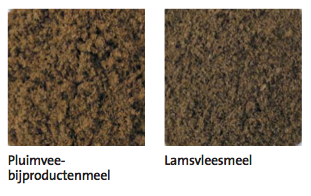 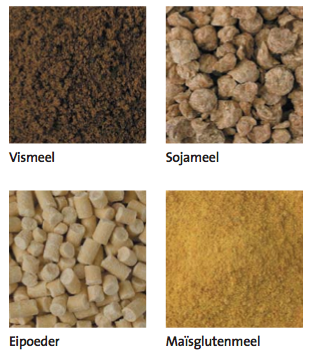 Vleesmeel is gedroogd “vers vlees” dat gemalen is

Spiervlees maar ook 

Slachtbijproducten:
Lever (smaak!), pens, milt
Vet
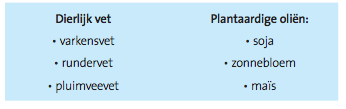 Vetten zijn vatbaar voor oxidatie (ranzig worden)

Dus goede kwaliteit gebruiken

Maar ook voedings antioxidatia: zoals citroenzuur
Additieven
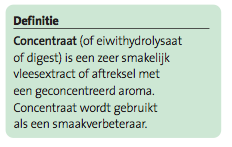 Vitaminen, mineralen
Kleurstoffen
Smaakversterkers:
Hond: vetten, suikers, vlees ingrediënten en digest
Kat: vlees ingrediënten,  anorganische zuren
Emulgerende stoffen, stabilisatoren en dikmakers: gom en glycerine, agar enz
Vragen